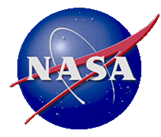 GRIP
The Genesis and Rapid Intensification Processes (GRIP) campaign studied the physical and environmental processes that affect the lifecycle of Atlantic hurricanes from formation to dissipation.
Focus Area: Weather

Fast Facts
15 August - 30 September 2010
First scientific campaign to use large unmanned aircraft for hurricane studies
Measured vertical and horizontal wind speeds, precipitation, pressure, temperature, and humidity in and around hurricanes

Research Questions Addressed
To what extent are storm intensification processes predictable?
What can we do to improve the capability to predict weather and extreme weather events?

Follow-up Missions
Hurricane and Severe Storm Sentinel (HS3): 2012-2014

For More Information
Ramesh Kakar (ramesh.kakar@nasa.gov)
https://www.nasa.gov/mission_pages/hurricanes/missions/grip/main/
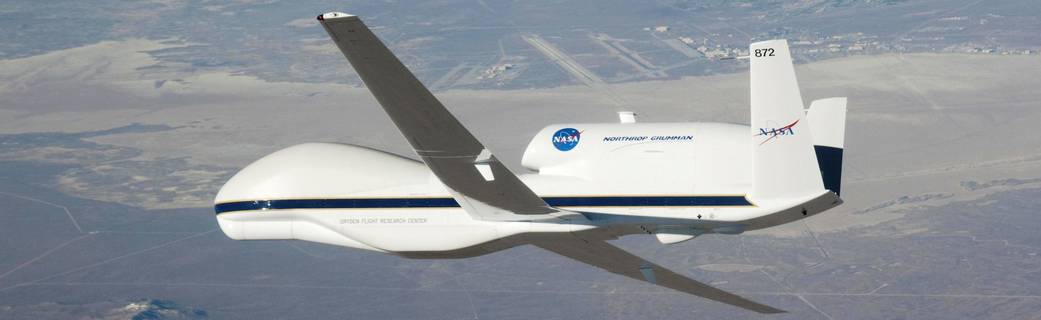 A picture of the Global Hawk—the unmanned aircraft used for the first time to study hurricanes during the GRIP mission
What did we learn?
The Saharan air layer (SAL) does not necessarily prevent very intense hurricanes from forming. 
A “deep wave pouch” of moist air is important, and most likely necessary, for hurricane genesis.
Further proof was observed that convective bursts are helpful in hurricane formation. 

Why is it important?
These observations can be used to improve our modeling and predictive capabilities—especially for hurricane intensity, which is currently difficult to predict.
This information can ultimately be applied to National Weather Service forecasts to help emergency managers, businesses, elected officials, and the public anticipate and respond to hurricanes.
[Speaker Notes: References: 

Braun, Scott A., R. Kakar, E. Zipser, G. Heymsfield, C. Albers, S. Brown, S. L. Durden, S. Guimond, J. Halverson, A. Heymsfield, S. Ismail, B. Lambrigsten, T. Miller, S. Tanelli, J. Thomas, and J. Zawislak, 2013: NASA’s Genesis and Rapid Intensification Processes (GRIP) Field Experiment. Bulletin of the American Meteorological Society, 345-363. http://journals.ametsoc.org/doi/pdf/10.1175/BAMS-D-11-00232.1 

Wang, Zhuo, M. T. Montgomery, C. Fritz, 2012: A First Look at the Structure of the Wave Pouch during the 2009 PREDICT-GRIP Dry Runs over the Atlantic. Monthly Weather Review, 140, 1144-1163. http://journals.ametsoc.org/doi/pdf/10.1175/MWR-D-10-05063.1]